How to Deal with a Scorner
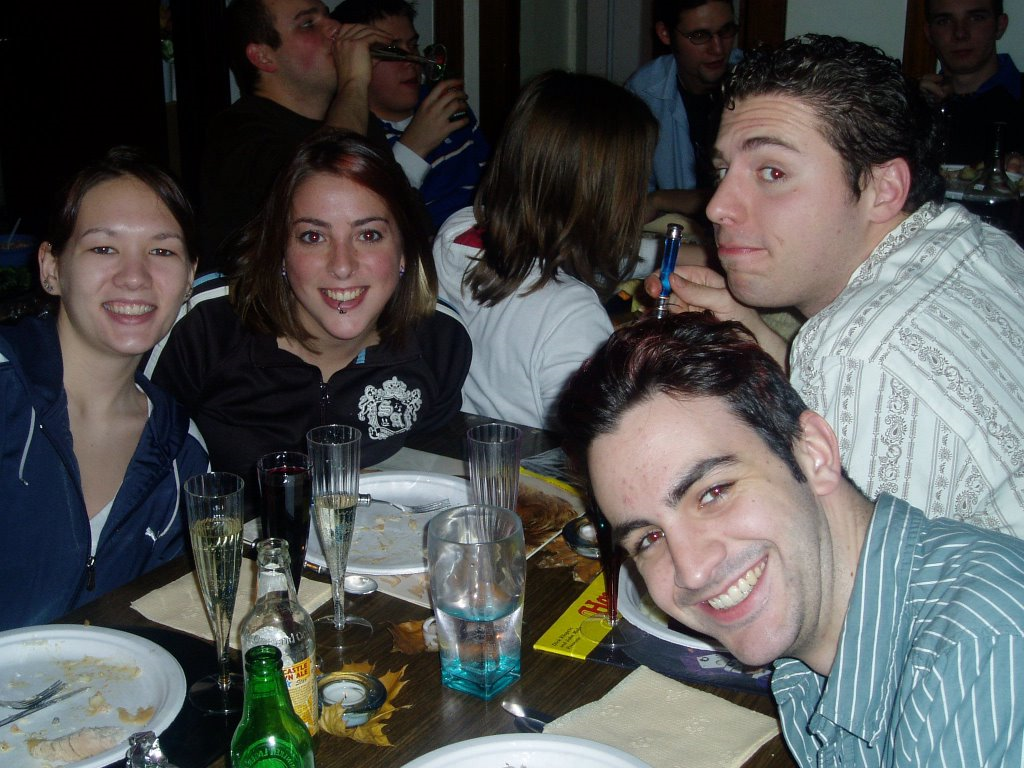 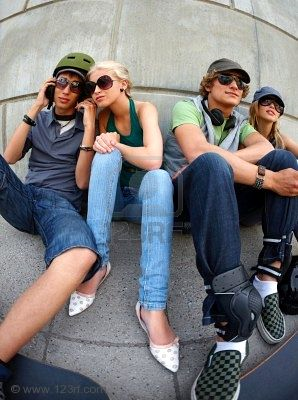 “Blessed is the man that walketh not in the counsel of the ungodly, nor standeth in the 
way of sinners, nor sitteth in the seat
 of the scornful.” 
(Psalm 1:1)
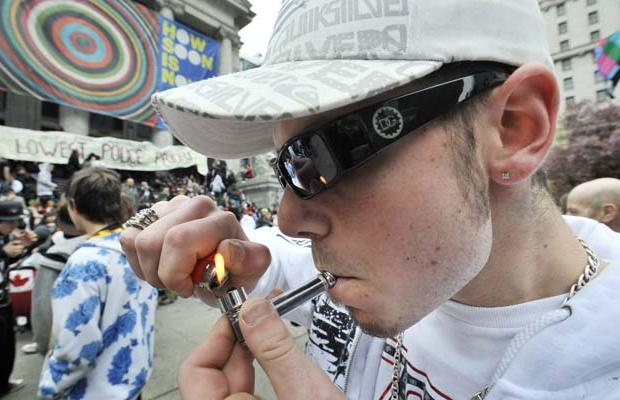 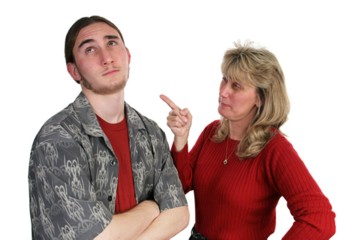 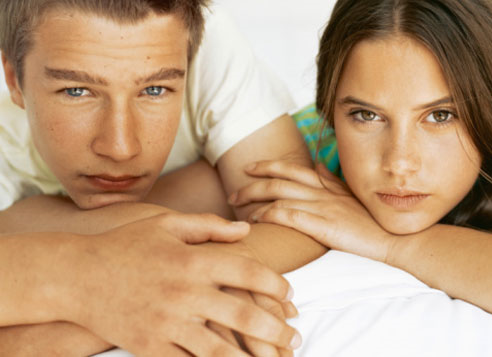 “A brutish (stupid) man knoweth not; neither doth a fool understand.” 
(Psalm 92:6)
“For rebellion is as the sin of witchcraft, 
and stubbornness 
is as iniquity 
and idolatry.”    
(I Sam. 15:23)
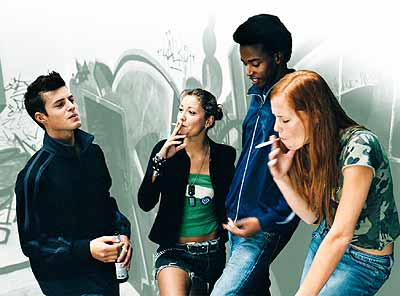 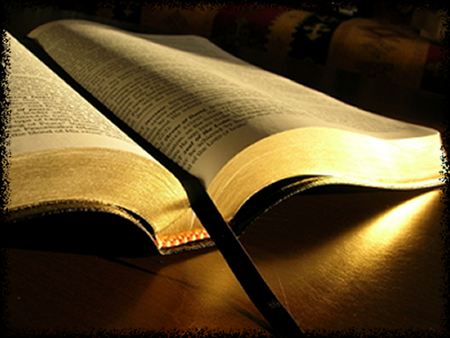 Prov. 1:22 “How long, ye simple ones, will ye love simplicity? and the scorners delight in their scorning, and fools hate knowledge?”
Psalm 123:4 “Our soul is exceedingly filled with the scorning of those that are at ease (lazy, slothful) and with the contempt (disrespect) of the proud.”
Prov. 29:8 “Scornful men bring a city into a snare: but wise men turn away wrath.”
Isa. 28:14 “Wherefore hear the word of the LORD, ye scornful men.”
Definition of a Scorner
One who expresses feeling of contempt or disdain through words or actions. 
One who mocks or scoffs at religion.
A person who expresses contempt by remarks or facial expression.
To consider or treat others as contemptible or unworthy.
Contempt or disdain felt toward a person  considered despicable or unworthy.
The expression of such an attitude in behavior or speech.
Contempt is an intense feeling or attitude of regarding someone or something as inferior, base, or worthless.
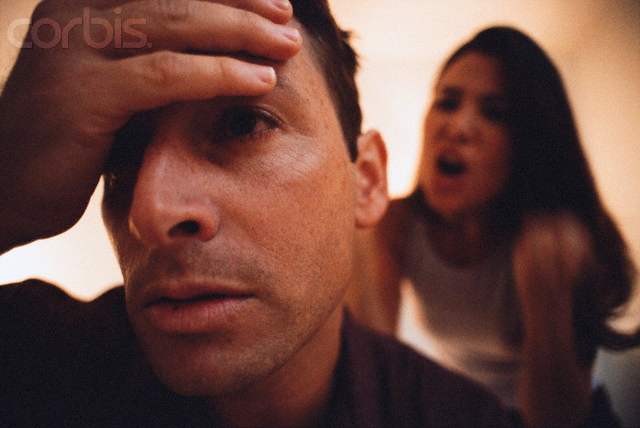 Description of a Scorner
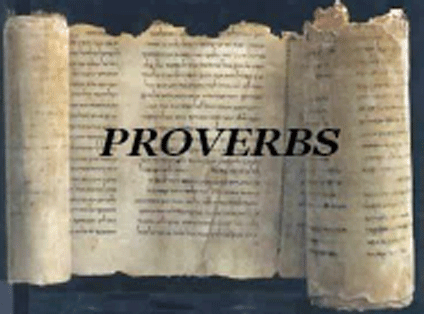 The book of Proverbs speaks more about a Scorner more than any other book in the Bible. 
 The book of proverbs describes the nature of a scorner.
Laughs at sacred, spiritual and serious matters
Delights in his scorning
Is a shame to his father and a grief to his mother
Causes contention and strife
Despises instruction
Proud
A scorner will reject instruction and rebuke
Walks after his own lust
Unable to understand or comprehend sound wisdom
 Mocks God
 Mocks God’s word
Mocks God’s Judgments
Mocks God’s Ways
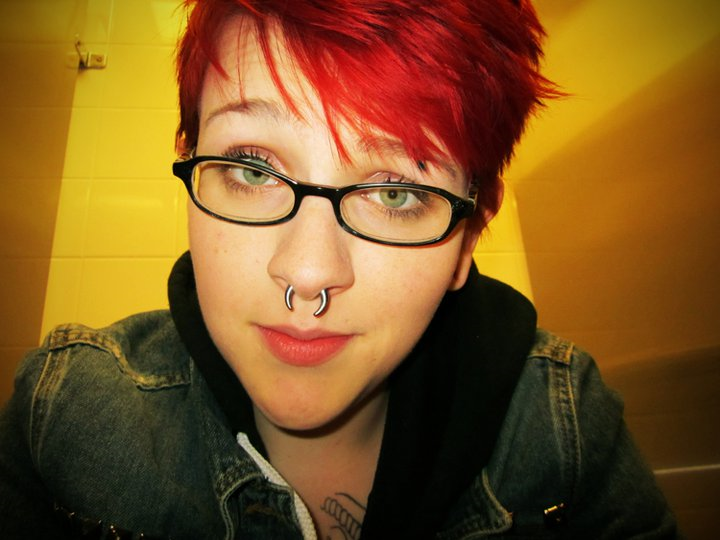 Sensual (controlled by fleshly desires)
Immoral
Greedy 
Bitter
Rebellious towards authority
Is known as a scoffer
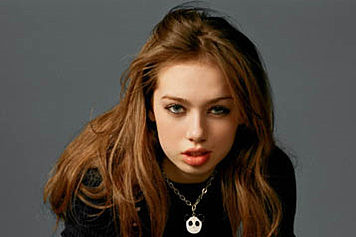 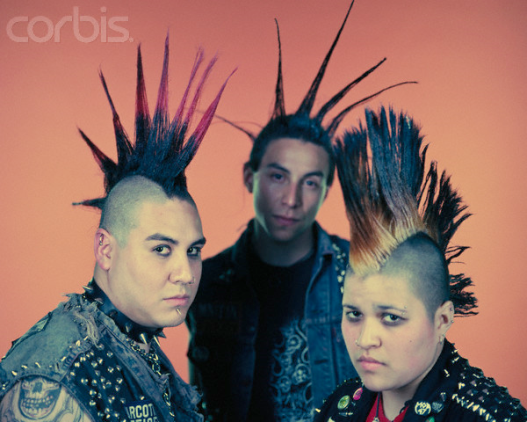 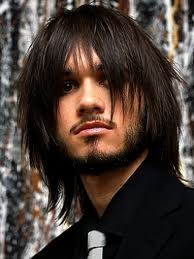 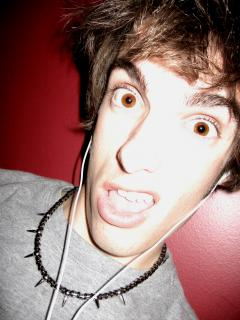 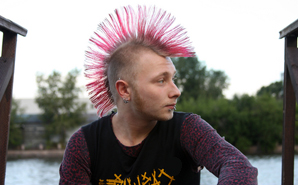 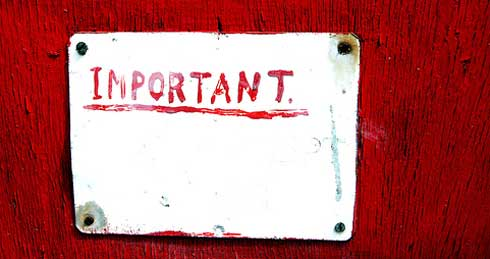 If you are dealing with a scorner the Word of God gives clear direction in this matter. 
If a scorner is going to be corrected you must follow God’s method of correction and restoration.
Dealing with a Scorner
Proverbs 9:7-8 “He that reproveth a scorner getteth to himself shame: and he that rebuketh a wicked man getteth himself a blot. Reprove not a scorner, lest he hate thee: rebuke a wise man, and he will love thee.”
You must realize that there is nothing you can do in your own wisdom and power to change the heart of a scorner.
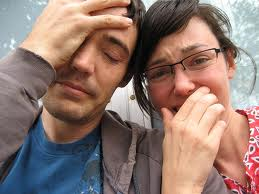 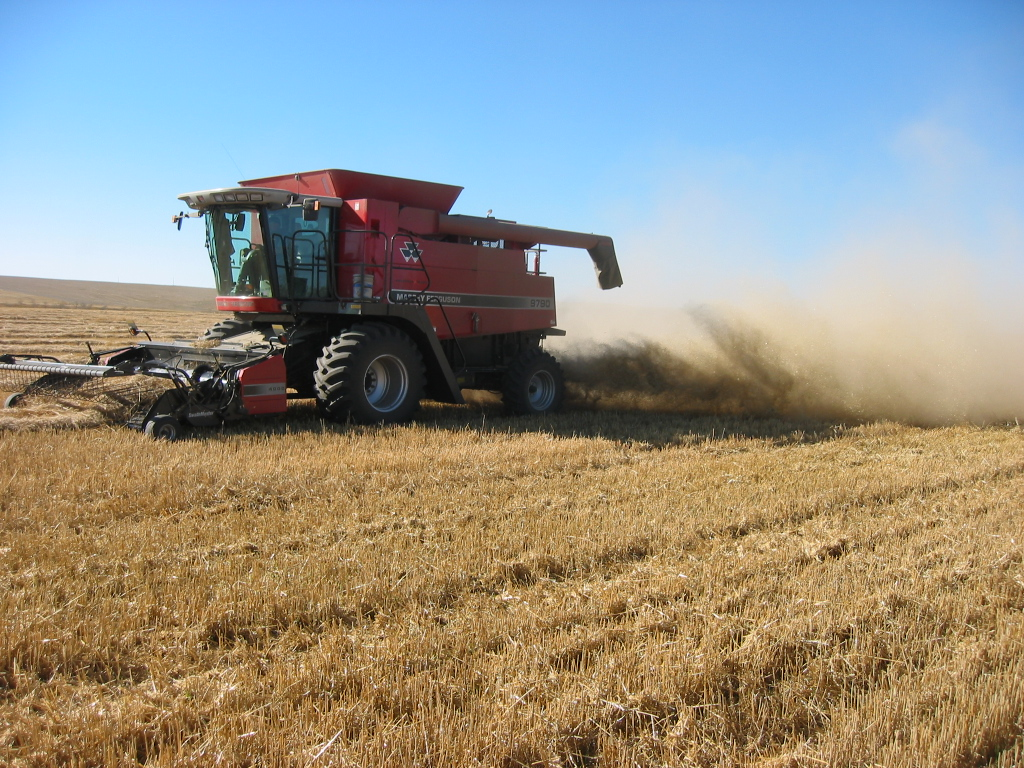 You must Separate from a Scorner
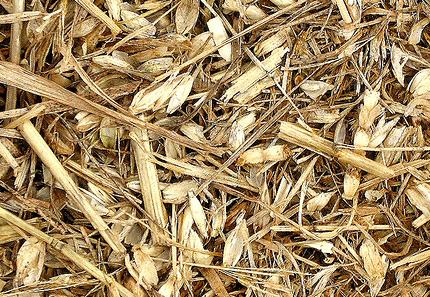 Psalm 1:1-4 “Blessed is the man that walketh not in the counsel of the ungodly, nor standeth in the way of sinners, nor sitteth in the seat of the scornful. But his delight is in the law of the LORD; and in his law doth he meditate day and night. And he shall be like a tree planted by the rivers of water, that bringeth forth his fruit in his season; his leaf also shall not wither; and whatsoever he doeth shall prosper. The ungodly are not so: but are like the chaff which the wind driveth away.”
“Cast out the scorner, and contention shall go out; yea, strife 
and reproach 
shall cease.” 
(Proverbs 22:10)
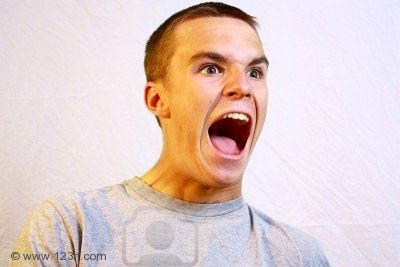 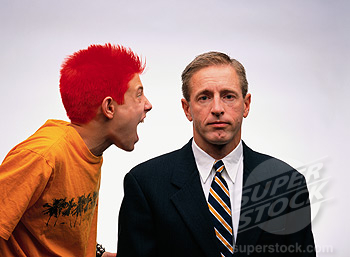 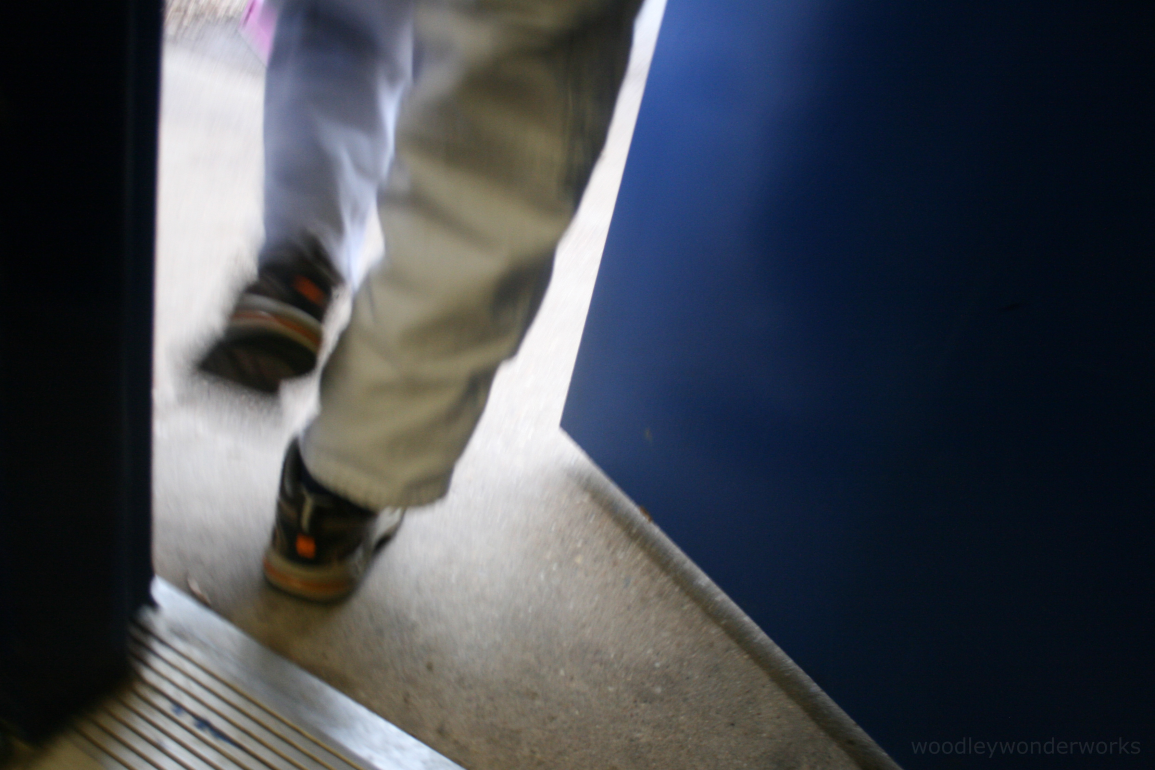 You must Pray for the Scorners Repentance and Restoration
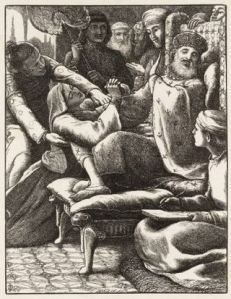 I Thess. 5:17
Luke 18:1-7
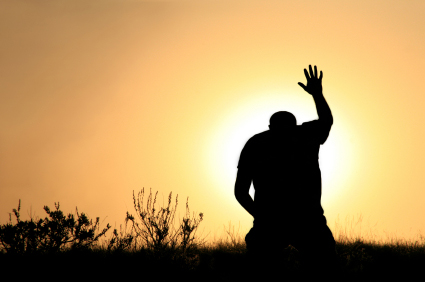 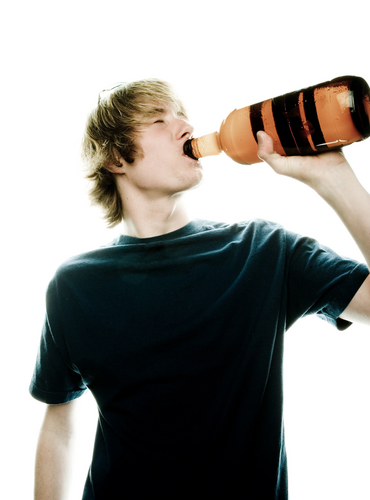 You must turn the Scorner over to God for Chastisement
Luke 15:11-21
II Chronicles 36:16
Psalm 107:11-13
Proverbs 1:22-33
Proverbs 3:34
Proverbs 9:12
Proverbs 19:26-29
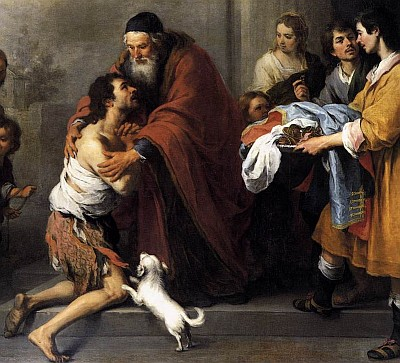 Church Discipline
In order to have a church that is ". . .  sanctified and meet for the master's use. . ."  II Timothy 2:21, church discipline must be exercised when dealing with a member who has become a scorner.  
The following principles must be understood and applied if discipline is to be effective.
1. CHURCH DISCIPLINE MUST ALWAYS BE  DONE IN A SPIRIT  OF LOVE - Hebrews 12:5-11
2. CHURCH DISCIPLINE MUST ALWAYS BE DONE FOR THE PURPOSE OF RESTORATION  -                               II Corinthians 2:5-11;  Galatians 6:1-2;                          II Thessalonians 3:15
3. CHURCH DISCIPLINE MUST ALWAYS BE CONSISTENT - I Timothy 5:17-21
 4. CHURCH DISCIPLINE MUST BE DONE FOR THE PURIFICATION OF THE BODY  -                                      II Corinthians 5:1-13
5. CHURCH DISCIPLINE MUST BE DONE TO PRODUCE A FEAR OF THE LORD - Acts 5:1-11
CHURCH DISCIPLINE MUST BE DONE FOR THE FOLLOWING REASONS
Scorning  -  Psalm 1:1-3;  Proverbs 22:10
Immorality - I Cor. 5:1-13
Teaching of False Doctrine - I Tim. 1:18-20; Titus 1:9-16
Argumentative Spirit  -      I Tim. 6:3-5
Rebellion - Heb. 13:7, 17
Sowing Discord  -  Prov. 6:19;  Eph. 4:3
Leading Others Astray  -  Rom. 16:17-18
Carnality - II Tim. 3:1-5
Drunkenness -                  I Cor. 5:11
Covetous - I Cor. 5:11
Disobedience (Unruly) -               I Thess. 5:14;  II Thess. 3:6-7 
Unruly (ataktos)  =  insubordinate, not keeping rank, undisciplined, to behave disorderly
Extortioner - I Cor. 5:11
haroax  =  plundering, to pillage, robbery, a desire for advantage, to wrench away
Laziness  (refusing to work) - II Thess. 3:8-11
Idolater - I Cor. 5:11
Railer - I Cor. 5:11
loidoros  =  to speak bitterly or reproachfully; to complain violently
CHURCH DISCIPLINE MUST BE EXERCISED ACCORDING TO BIBLICAL METHOD  (Matthew 18:15-35)
First step  -  “…go and tell him his fault between thee and him alone…”
Second Step  -  “…take with thee one or two more…”
Third Step  -  “…tell it unto the church…”
Fourth Step  - “…but if he neglect to hear the church, let him be unto thee as an heathen man and a publican.”
(1 Corinthians 5:1-13)
 1 It is reported commonly that there is fornication among you, and such fornication as is not so much as named among the Gentiles, that one should have his father's wife.
 2 And ye are puffed up, and have not rather mourned, that he that hath done this deed might be taken away from among you.
 3 For I verily, as absent in body, but present in spirit, have judged already, as though I were present, concerning him that hath so done this deed.
 4 In the name of our Lord Jesus Christ, when ye are gathered together, and my spirit, with the power of our Lord Jesus Christ,
5 To deliver such an one unto Satan for the destruction of the flesh, that the spirit may be saved in the day of the Lord Jesus.
 6 Your glorying is not good. Know ye not that a little leaven leaveneth the whole lump?
 7 Purge out therefore the old leaven, that ye may be a new lump, as ye are unleavened. For even Christ our passover is sacrificed for us. 
8 Therefore let us keep the feast, not with old leaven, neither with the leaven of malice and wickedness; but with the unleavened bread of sincerity and truth.
 9 I wrote unto you in an epistle not to company with fornicators:
10 Yet not altogether with the fornicators of this world, or with the covetous, or extortioners, or with idolaters; for then must ye needs go out of the world.
 11 But now I have written unto you not to keep company, if any man that is called a brother be a fornicator, or covetous, or an idolater, or a railer, or a drunkard, or an extortioner; with such an one no not to eat.
 12 For what have I to do to judge them also that are without? do not ye judge them that are within? 
 13 But them that are without God judgeth. Therefore put away from among yourselves that wicked person.
II Thess. 3:6 “Now we command you, brethren, in the name of our Lord Jesus Christ, that ye withdraw yourselves from every brother that walketh disorderly, and not after the tradition which he received of us.”
Rom.16:17 -18 “Now I beseech you, brethren, mark them which cause divisions and offences contrary to the doctrine which ye have learned; and avoid them. For they that are such serve not our Lord Jesus Christ, but their own belly; and by good words and fair speeches deceive the hearts of the simple.”
II Thess. 3:14-15 “And if any man obey not our word by this epistle, note that man, and have no company with him, that he may be ashamed. Yet count him not as an enemy, but admonish him as a brother.”
Eph 5:11 “And have no fellowship with the unfruitful works of darkness, but rather reprove them.”
Luke 6:42 “How canst thou say to thy brother, Brother, let me pull out the mote that is in thine eye, when thou thyself beholdest not the beam that is in thine own eye? Thou hypocrite, cast out first the beam out of thine own eye, and then shalt thou see clearly to pull out the mote that is in thy brother's eye.”
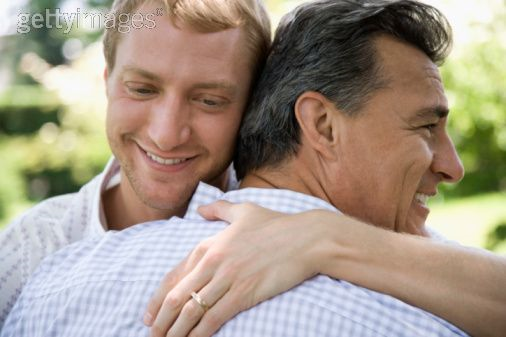 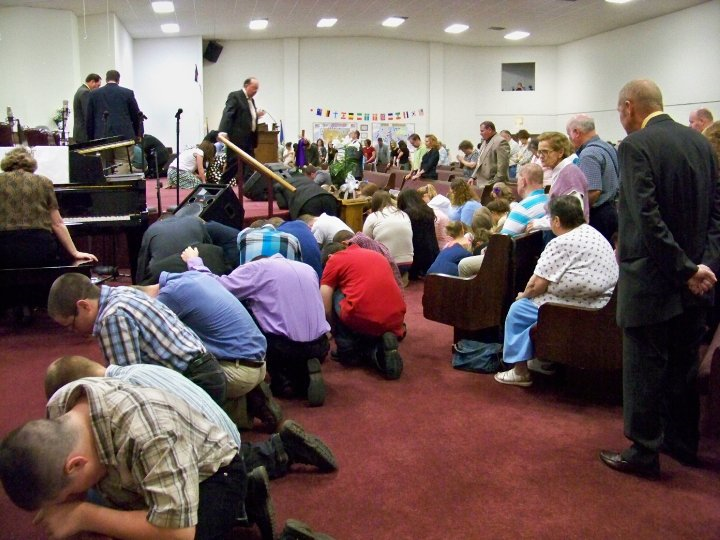 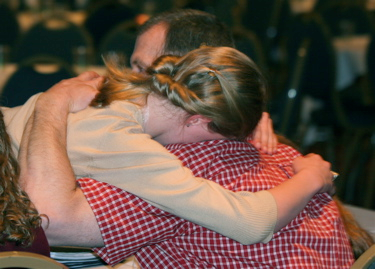